Document Summarization based on Structured Learning with Hidden Information
Hung-yi Lee
[Speaker Notes: 1:00

Good afternoon everyone,]
Outline
Introduction of summarization
Unsupervised summarization
Summarization as binary classification
Structured Learning for summarization
Paragraph boundaries as hidden information in Structured Learning
For spoken document (lecture recordings, etc.)
Experiments
Conclusion
[Speaker Notes: Here is my outline, 
First, I will introduce you what extractive summarization is and the related work “structured support vector machine”
Then I will show you our proposed method, that is, Structured support vector machine with hidden variables 
And then I will talk about some experimental setup and results.
Finally, I will give a short conclusion to our work.]
Introduction
[Speaker Notes: 1:00]
Task Introduction
Extractive document summarization
Select the indicative sentences
Cascade the sentences to form a summary
Document: 
Two food critics have eaten meat that was grown in a lab. 
It is the first time anyone has eaten artificial meat. 
The experiment is part of a project run by Google co-founder Sergey Brin. 
He invested over $380,000 in research for the burger.
[Speaker Notes: So, what is extractive summarization?
First we split a spoken document into a number of sentences.
then we select the indicative sentences out of the document.
And then we cascade these selected sentences to form a summary
Of course, we can not select all of the sentences as summary; the number of sentences should be taken as summary is decided by a predefined ratio, for example, 10% or 30%.]
Task Introduction
Extractive document summarization
Select the indicative sentences
Cascade the sentences to form a summary
The number of sentences selected as summary is decided by a predefined ratio (e.g. 10%)
Summary:
It is the first time anyone has eaten artificial meat. 
The experiment is part of a project run by Google co-founder Sergey Brin.
[Speaker Notes: So, what is extractive summarization?
First we split a spoken document into a number of sentences.
then we select the indicative sentences out of the document.
And then we cascade these selected sentences to form a summary
Of course, we can not select all of the sentences as summary; the number of sentences should be taken as summary is decided by a predefined ratio, for example, 10% or 30%.]
Unsupervised Summarization
[Speaker Notes: 1:00]
Unsupervised Summarization
Maximum Marginal Relevance (MMR)
document
x1: 涼宮春日 …
x2: Deep …
x3: 涼宮春日…
x4: Structured …
x5: 沒有很宅 …
……
A good summary should include as much important sentences as possible
The redundancy of  a good summary should be minimized.
e.g. transcriptions of the lecture recordings
Unsupervised Summarization
Maximum Marginal Relevance (MMR)
Rank by R(x)
document
Summary
x3: 涼宮春日…
x1: 涼宮春日…
x2: Deep …
x4: Structured …
x5: 沒有很宅 …
……
x1: 涼宮春日 …
x2: Deep …
x3: 涼宮春日…
x4: Structured …
x5: 沒有很宅 …
……
x3
e.g. transcriptions of the lecture recordings
R(x): importance of sentence x 
(e.g. do x include the words frequently mentioned in the document)
Unsupervised Summarization
Maximum Marginal Relevance (MMR)
Rank by R(x)
document
Summary
x3: 涼宮春日…
x1: 涼宮春日…
x2: Deep …
x4: Structured …
x5: 沒有很宅 …
……
x1: 涼宮春日 …
x2: Deep …
x3: 涼宮春日…
x4: Structured …
x5: 沒有很宅 …
……
x3
x2
x4
e.g. transcriptions of the lecture recordings
Cascade based on the order in the document
x2
x3
x4
Extractive summarization as Binary Classification
Supervised Approach
Training data
……
3rd sentences form the summary
document 1
……
document 2
2nd and 4th sentences form the summary
……
document 3
1st and 2nd sentences form the summary
Use the training data to learn model for summarization
Binary Classificationfor Extractive Summarization
Summarization can be simply taken as a binary classification problem.
label
summary
Sentence 1
Binary Classifier
(e.g. SVM, DNN)
-1
Sentence 2
Sentence 3
Sentence 2
+1
Sentence 3
+1
Sentence 4
-1
[Speaker Notes: Select utterances according to the rank of score 
until the length reaches constraint]
Drawbacks for Binary Classification
Binary classifier individually considers each sentence
Document
Summary
Summary should be succinct
Hello ……
To generate good summary, “global information” can not be ignored.
LSA is Latent semantic analysis
LSA is useful for summarization
LSA is useful for summarization
LSA is useful for summarization
Repeat again
More advanced machine learning techniques
LSA is useful for summarization
……
[Speaker Notes: However, even though we select the utterances with highest score, these utterances may not be the best summary.

Problem rises that Similar utterances are prone to be selected at the same time. And therefore Selected utterances can not cover all the information in the original document.

As a result, it is necessary to add redundancy to the selection of summary]
Structured Learning for Extractive summarization
Structured Learning for Extractive Summarization
Input: whole document
Output: summary
Summary
Structured Learning
For a documentwith 3 sentences
selected in summary
Consider the whole document
[Speaker Notes: And I will show you a simple example.

For a document d with 3 utterances, we enumerate all the possible utterance subset.
And the green node is the utterance included in the summary and the orange one not included.
So in this case, we will have 8 possible summary.

And then we select the one that can generate the maximum of the objective function as summary]
Structured Learning for Extractive Summarization - Evaluation
[Speaker Notes: And I will show you a simple example.

For a document d with 3 utterances, we enumerate all the possible utterance subset.
And the green node is the utterance included in the summary and the orange one not included.
So in this case, we will have 8 possible summary.

And then we select the one that can generate the maximum of the objective function as summary]
Structured Learning for Extractive Summarization - Evaluation
[Speaker Notes: As mentioned before, we select the utterance set as summary based on Importance of the utterance and Redundancy.

Here is the objective function.
It is calculated by summation of all the importance of the selected utterances and balance with the redundancy, which is defined as the similarity within the selected summary
(*) (*) And the parameter lambda is jointly learned with the weights in importance score

(*)Of course, it has to select utterances under a predefined ratio.
(*)The left term is the total length of the selected utterances, (*)and the right term is the predefined constraint.

The utterance subset which has highest output of this evaluation function is the summary


→ automatically generated summary


Using this objective function, we take the utterance subset that can generate the highest score of the objective function as summary]
Structured Learning for Extractive Summarization - Evaluation
Parameter to balance
Redundancy:
Similarity of sentence pairs
Importance of a sentence
Constraint of Length
Length of the selected summary
[Speaker Notes: As mentioned before, we select the utterance set as summary based on Importance of the utterance and Redundancy.

Here is the objective function.
It is calculated by summation of all the importance of the selected utterances and balance with the redundancy, which is defined as the similarity within the selected summary
(*) (*) And the parameter lambda is jointly learned with the weights in importance score

(*)Of course, it has to select utterances under a predefined ratio.
(*)The left term is the total length of the selected utterances, (*)and the right term is the predefined constraint.

The utterance subset which has highest output of this evaluation function is the summary


→ automatically generated summary


Using this objective function, we take the utterance subset that can generate the highest score of the objective function as summary]
Structured Learning for Extractive Summarization - Evaluation
→ The parameters can be jointly learned from training data.
[Speaker Notes: As mentioned before, we select the utterance set as summary based on Importance of the utterance and Redundancy.

Here is the objective function.
It is calculated by summation of all the importance of the selected utterances and balance with the redundancy, which is defined as the similarity within the selected summary
(*) (*) And the parameter lambda is jointly learned with the weights in importance score

(*)Of course, it has to select utterances under a predefined ratio.
(*)The left term is the total length of the selected utterances, (*)and the right term is the predefined constraint.

→ automatically generated summary


Using this objective function, we take the utterance subset that can generate the highest score of the objective function as summary]
Structured Learning for Extractive Summarization - Evaluation
Features for an sentence f0(xi)
Semantic feature (32)
PLSA with 32 topics. 
Similarity to the whole document (1)
PLSA based similarity score
Prosodic feature (60)
Pause (12)
Duration (15)
Pitch (20)
Energy (13)
Key term related feature (2)
Number of key terms in an utterance
Number of key terms occurring first time in the document.
Sentence length (1)
Position of sentence in a document (1)
Significance score (1)
Sum of TF-IDF in a sentence
Structured Learning for Extractive Summarization - Inference
Inference: solving “arg max” problem
summary
For a document dwith 3 sentences
Reference: McDonald, Ryan. "A Study of Global Inference Algorithms in Multi-Document Summarization."
[Speaker Notes: And I will show you a simple example.

For a document d with 3 utterances, we enumerate all the possible utterance subset.
And the green node is the utterance included in the summary and the orange one not included.
So in this case, we will have 8 possible summary.

And then we select the one that can generate the maximum of the objective function as summary

In fact, we cannot enermuate all the possible utterances sets.
As a result, we use greedy algorithm to find an approximate solution instead.]
Structured Learning for Extractive Summarization - Training
Trained by structured perceptron or structured SVM
[Speaker Notes: As mentioned before, we select the utterance set as summary based on Importance of the utterance and Redundancy.

Here is the objective function.
It is calculated by summation of all the importance of the selected utterances and balance with the redundancy, which is defined as the similarity within the selected summary
(*) (*) And the parameter lambda is jointly learned with the weights in importance score

(*)Of course, it has to select utterances under a predefined ratio.
(*)The left term is the total length of the selected utterances, (*)and the right term is the predefined constraint.

→ automatically generated summary


Using this objective function, we take the utterance subset that can generate the highest score of the objective function as summary]
Paragraph Boundariesas Hidden Information in Structured Learning
[Speaker Notes: And the following is our proposed method.]
Paragraph for Summarization
Paragraph boundaries are helpful for summarization
For example, consecutive sentences in a paragraph cluster are more likely to be selected together



The paragraph boundaries are not directly available in spoken document (e.g. lecture recordings)
…
[Speaker Notes: We observe that in the spontaneous speech, such as course and meeting, consecutive utterances are more likely to be selected as long summary and one utterance is selected on behalf of a paragraph as short summary.
To model this characteristic, we take “cluster of consecutive utterances” into consideration.

However, “cluster” is not labeled in the corpus, and is very hard to define. 
To put it in our work, we regard the cluster as (*) hidden variables which can be jointly learn from this method.]
Evaluation Function with Paragraph Boundaries
sentences
…
For speech, paragraph boundaries is also obtained by machine.
paragraphs
hk
hk+1
paragraph set Hd
Original evaluation function
paragraph related terms →
goodness of the paragraph set
Given the paragraph set, how good it is to take sd as summary
[Speaker Notes: So based on the previous work using structured SVM, we add cluster as hidden variables

Here is the objective function
The first two terms are the same as those of structured SVM, the importance score and the redundancy score.
And the third term is the features for relation between cluster and selected summary, such as the consecutiveness
And the forth term is the features for the quality of the cluster, such as the similarity between the cluster.

Of course, there is a constraint of length.]
Evaluation Function with Paragraph Boundaries
Evaluation Function with Paragraph Boundaries - f1(sd, hk)
One dimension in f1(sd, hk)
Purity
Lower purity
Included in the sentence set sd
hk
hk+1
Higher purity
Not included in the sentence set sd
hk
hk+1
hk-1
[Speaker Notes: Now I will explain the features related to summary and utterance clusters.
The first one is inclusion completeness.
The first one is the ratio of utterance included in the summary
For example, ¾ for the first cluster and 1/3 for the second cluster.

And the second one is the ratio of utterance not included in the summary
It is obvious that the value is 1 minus the first one feature.(*)
The first cluster is ¼ and the second cluster is 2/3

Then the third one is the maxima of the first and the second one.]
Evaluation Function with Paragraph Boundaries
Evaluation Function with Paragraph Boundaries - f2(hk)
One dimension in f2(hk)
Average of similarity scores for all pairs of sentences within a paragraph
hk
[Speaker Notes: The following is the features vector F2 we used to describe the quality of a cluster.
The first one is the similarity within a cluster, we calculate similarity based on PLSA for every pair of utterances
And the second one is the similarity between the cluster and an utterance. We used plsa based similarity measure, too.]
Evaluation Function with Paragraph Boundaries
Also trained by structured perceptron or structured SVM (with hidden information)
Inference with Paragraph Boundaries
…
-0.3
0.1
Generated summary
Maximum!
0.9
0.4
-0.2
…
0.5
0.7
-0.4
-0.8
0.6
…
Training with Paragraph Boundaries
Training data:
Initialized 
w
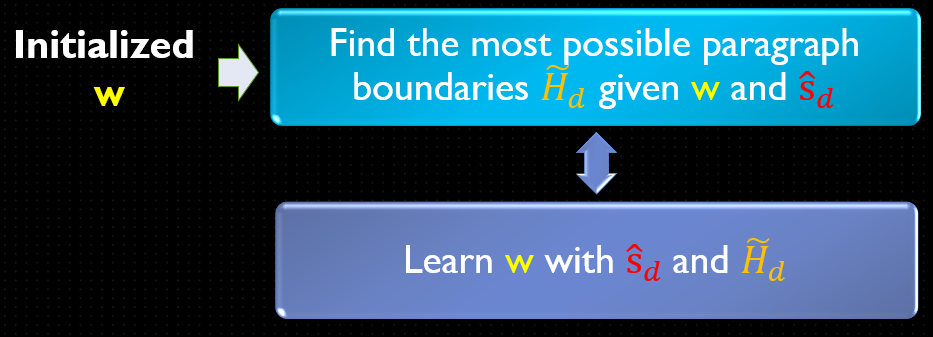 Training with Paragraph Boundaries
Most possible paragraph boundaries:
reference summary labeled by human
most possible paragraph boundaries
Enumerate all possible paragraph boundaries
Reference summary
(answer of training data)
For a document dwith 3 utterances
Most possible
paragraphs
The paragraph boundary that maximizesthe evaluation function
Training with Paragraph Boundaries
Training data:
Initialized 
w
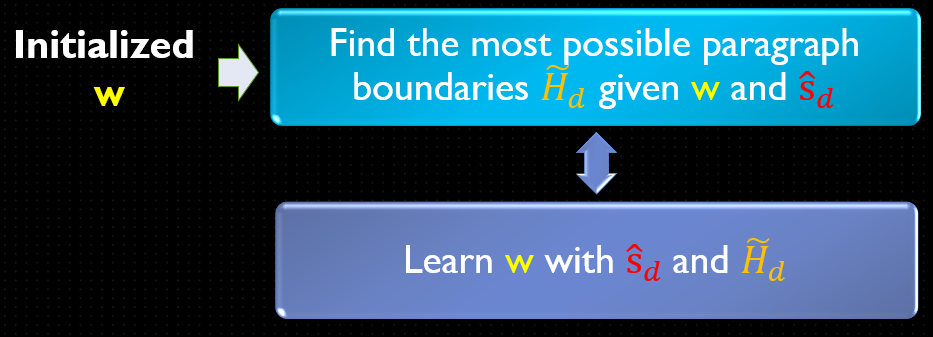 Training with Paragraph Boundaries
high
…
-0.3
Evaluation function
𝑭(𝒅,𝒔𝒅,𝑯𝒅 )
0.1
…
0.9
0.4
-0.2
…
0.5
0.7
…
-0.4
-0.8
0.6
…
[Speaker Notes: And to give a clearer example, we enumerate all the possible summary and cluster set, and we can get output of the objective function

According to the second constraint, the one using the reference summary and oracle cluster will have the highest score, and it will be larger than others with a variant margin]
Training with Paragraph Boundaries
Training data:
Initialized 
w
experiments
[Speaker Notes: 4:00

The next part I will talk about our expeiments.]
Experimental Setup
Corpus: a course offered in National Taiwan University
Speech recognition is needed
Annotators produced three reference summaries for each spoken document
[Speaker Notes: The course was segmented into segments
Each segment is regarded as a “document”
The average length of each document was about 17.5 minutes


First is the experimental setup. 

The corpus we used is the record of a course offered in National Taiwan University.
this corpus is largely composed of  Mandarin Chinese and embedded by some English words.
And the total length is about 45.2 hours.

We used an ASR system with 88% accuracy to generate transcript for this corpus.]
Experimental Result
Experimental Result
[Speaker Notes: We implement our experiments with 10% and 30% constraint and ROUGE evaluation is listed.]
Experimental Result
[Speaker Notes: We implement our experiments with 10% and 30% constraint and ROUGE evaluation is listed.]
Experimental Result
[Speaker Notes: We implement our experiments with 10% and 30% constraint and ROUGE evaluation is listed.]
Experimental Result
[Speaker Notes: We implement our experiments with 10% and 30% constraint and ROUGE evaluation is listed.]
Conclusion
[Speaker Notes: 4:00

The next part I will talk about our expeiments.]
Conclusion
Structured learning which considers “global information” is helpful in summarization
The performance of structured learning is further improved by considering paragraph boundaries as hidden information.
[Speaker Notes: Finally, I have a short conclusion to the this work.
The performance of summarization can be improved by considering utterance cluster.
And the structure of document is beneficial to summarization.
Other kinds of structure may be helpful too.]
Reference
Hung-yi Lee, Yu-yu Chou, Yow-Bang Wang, Lin-shan Lee, "Supervised Spoken Document Summarization Jointly Considering Utterance Importance and Redundancy by Structured Support Vector Machine", InterSpeech, 2012
Sz-Rung Shiang, Hung-yi Lee, Lin-shan Lee, "Supervised Spoken Document Summarization Based on Structured Support Vector Machine with Utterance Clusters as Hidden Variables", InterSpeech, 2013
Thanks for your attention!
The slides are modified from the talk of 向思蓉 at Interspeech 2013 (Lyon, France)
The research worked with 向思蓉 and 周宥宇
Appendix
Training Process
The one using reference summary and most possible cluster set.
high
…
-0.3
Evaluation function
𝑭(𝒅,𝒔𝒅,𝑯𝒅 )
0.1
…
0.9
0.4
-0.2
…
0.5
0.7
…
-0.4
-0.8
0.6
…
[Speaker Notes: And to give a clearer example, we enumerate all the possible summary and cluster set, and we can get output of the objective function

According to the second constraint, the one using the reference summary and oracle cluster will have the highest score, and it will be larger than others with a variant margin]